Title of Lecture
Click to edit
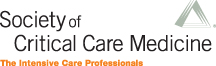 PRESENTED AT:
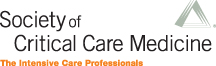 PRESENTED AT:
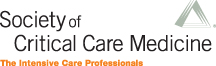 PRESENTED AT:
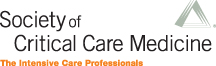 PRESENTED AT: